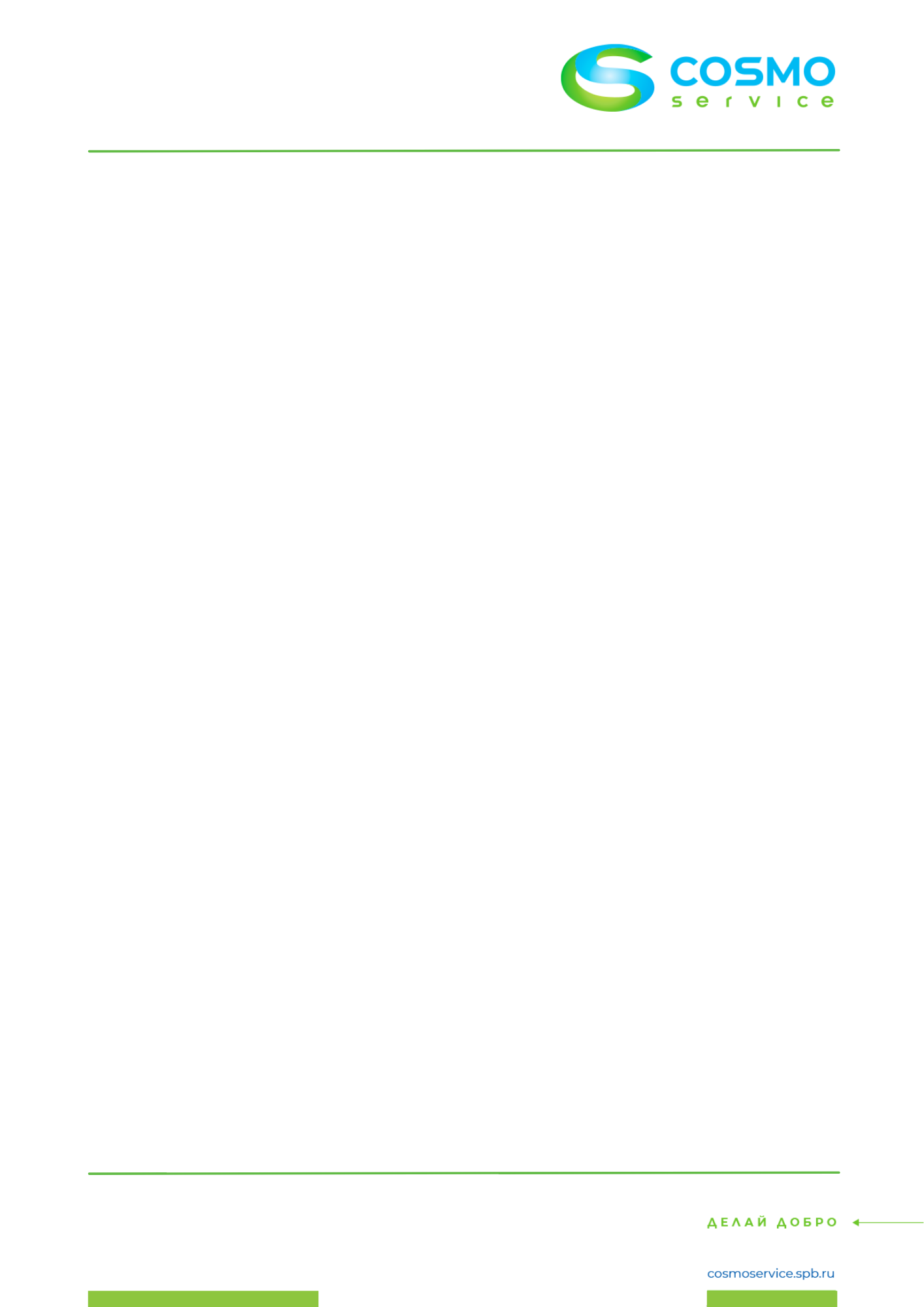 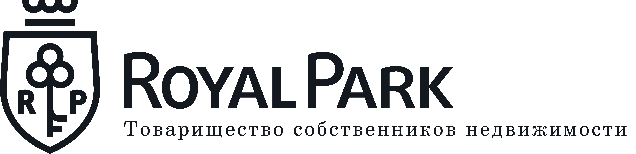 ФОТО-ОТЧЕТ
Октябрь 2022
Ремонт распашных ворот (сварочные работы), 1 корпус
Покраска полов и креплений инженерных систем в ИТП, 2 корпус.
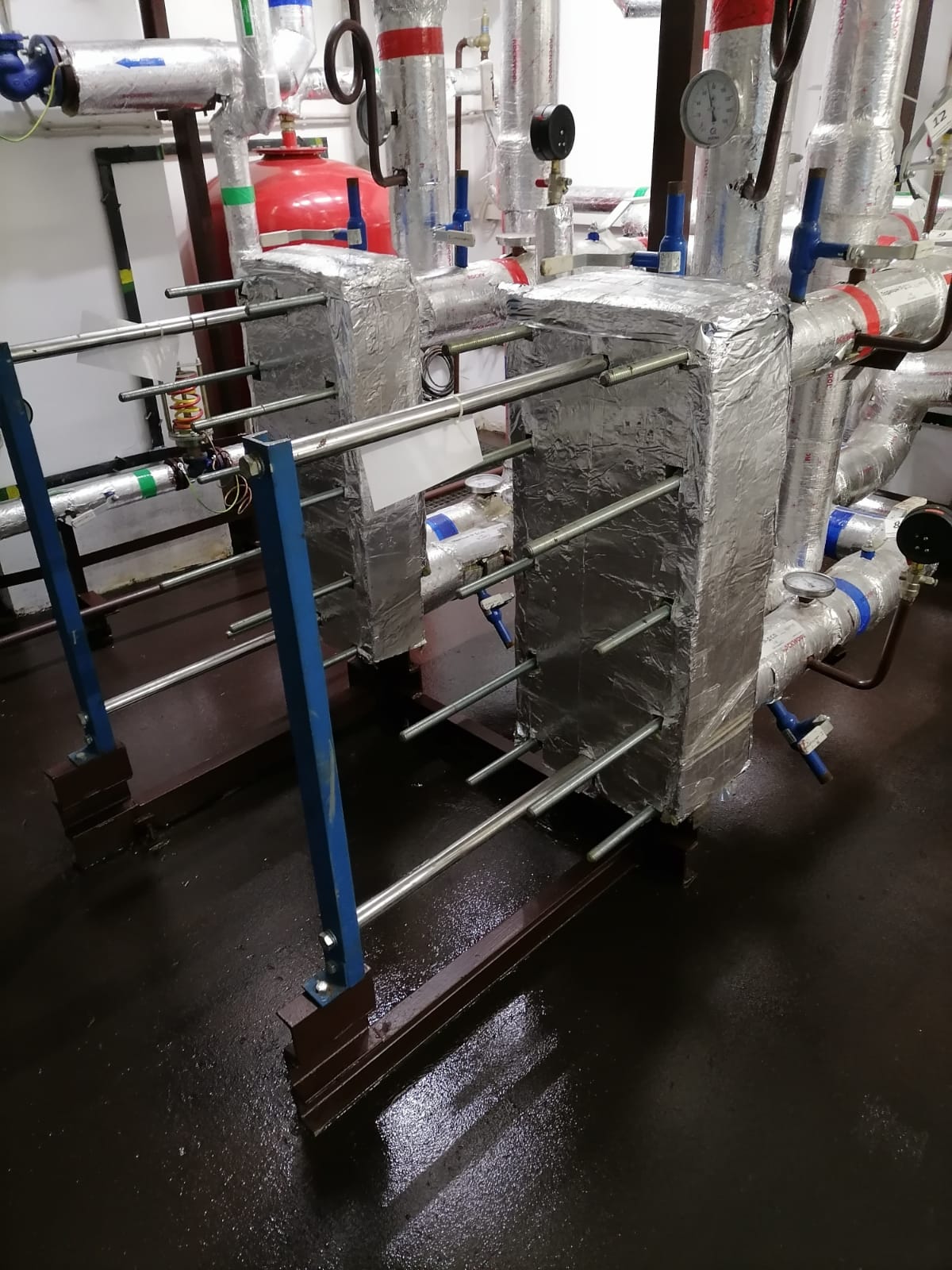 Замена напольных покрытий в грузовых лифтах, 1 и 2 корпус.
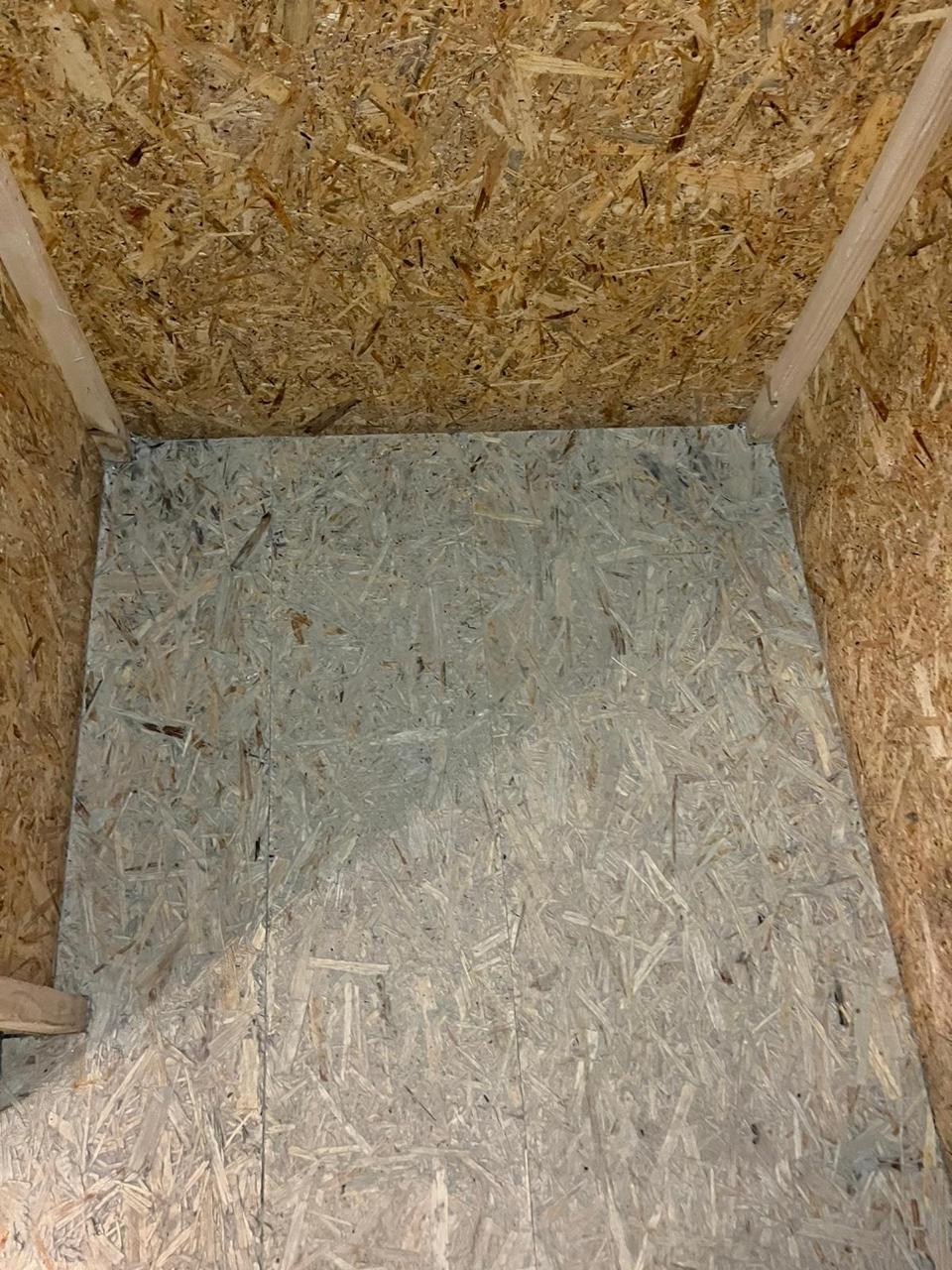 Расшивка пассажирских лифтов, 2 корпус, секция В
Подпорка деревьев на 1 и 2 корпусах
Пересадка спиреи на входную группу, 2 корпус
С уважение и заботой о вас, 
ТСН «Роял Парк» и ООО «УК» Сервис Экспресс